T-111 Siding by the handicap ramp
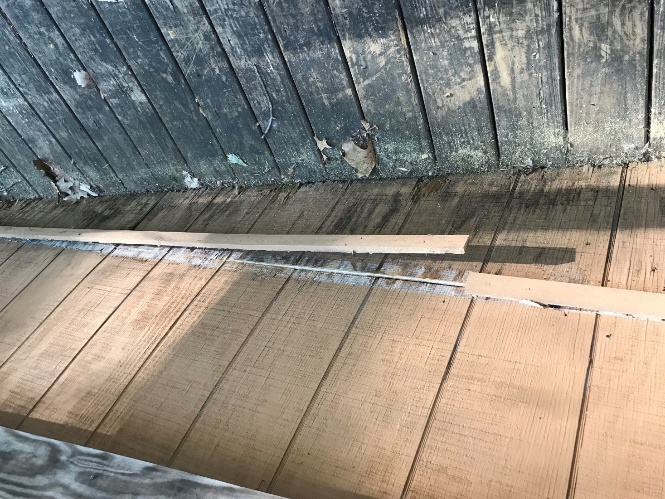 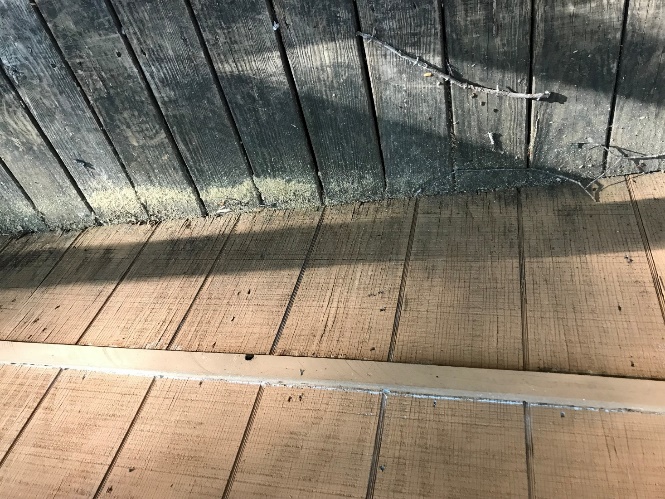 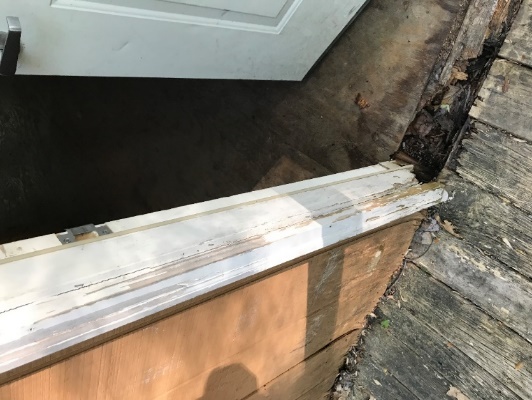 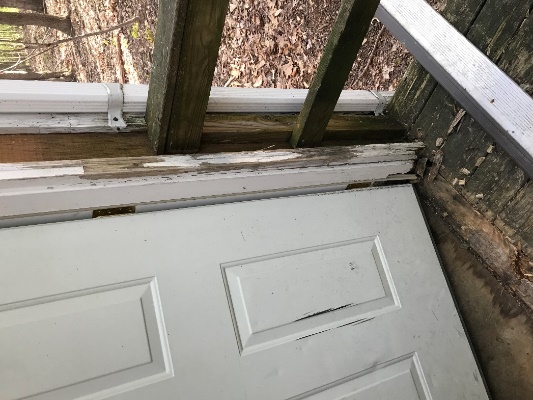 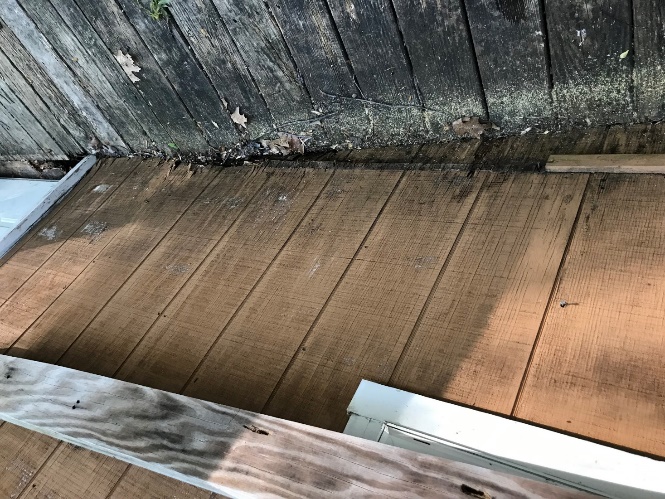 The T-111 siding is rotten around the entire building and needs replaced
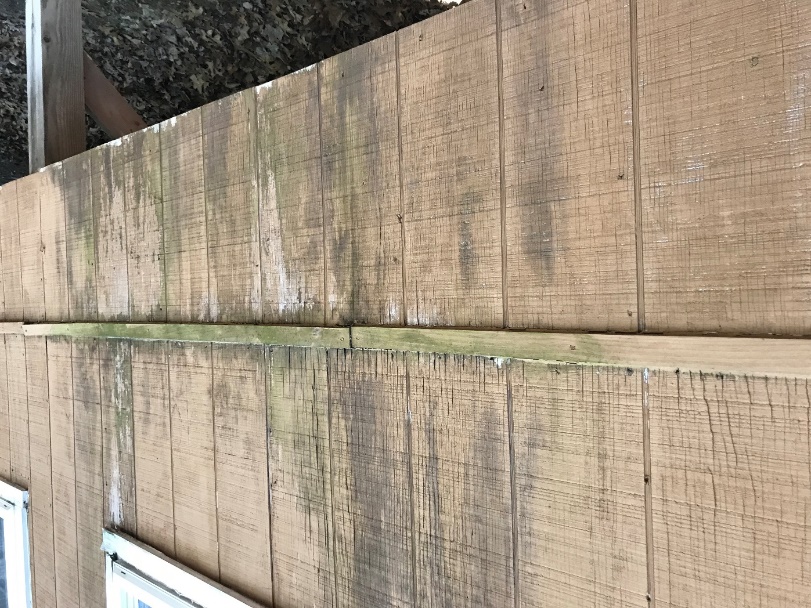 Back Door frame and Door Sill needs replaced
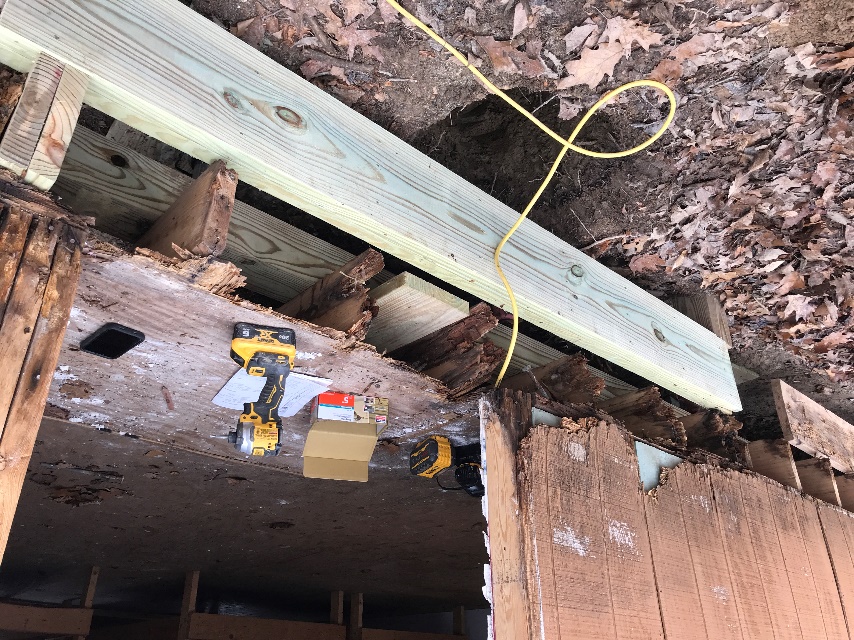 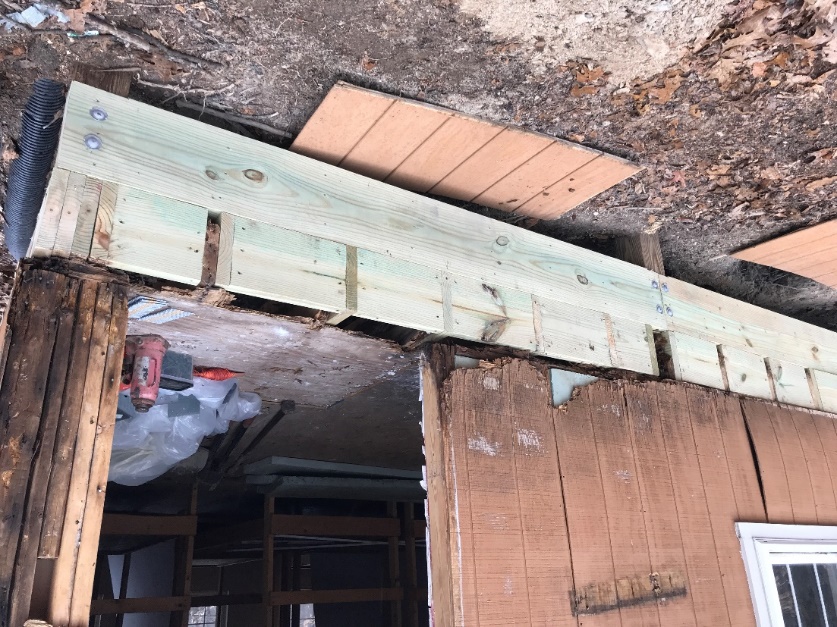 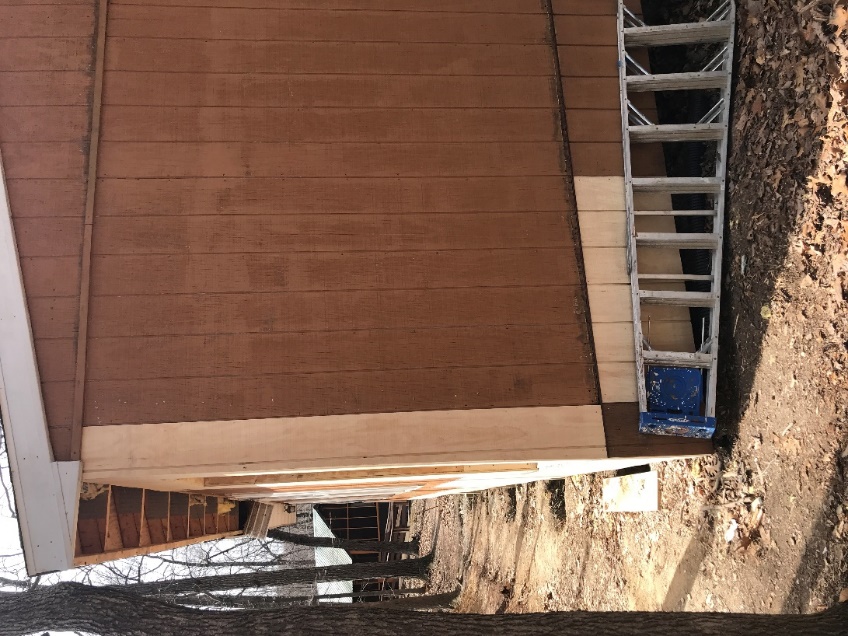 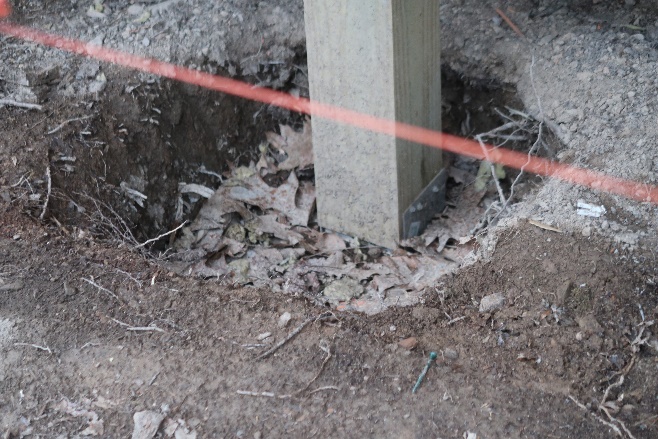 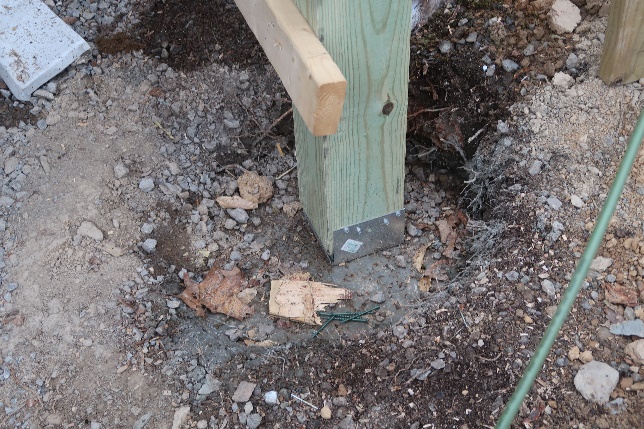 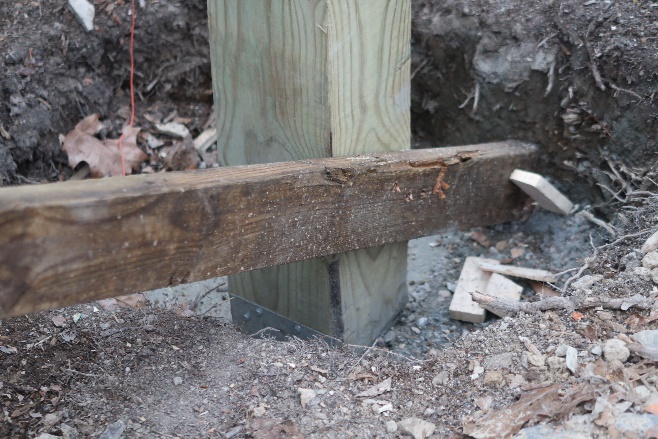 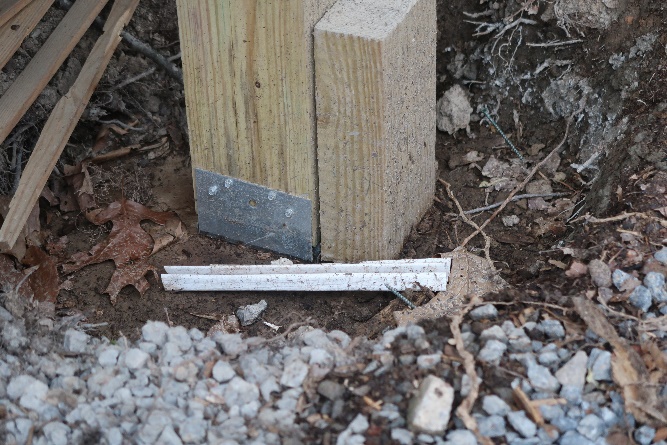 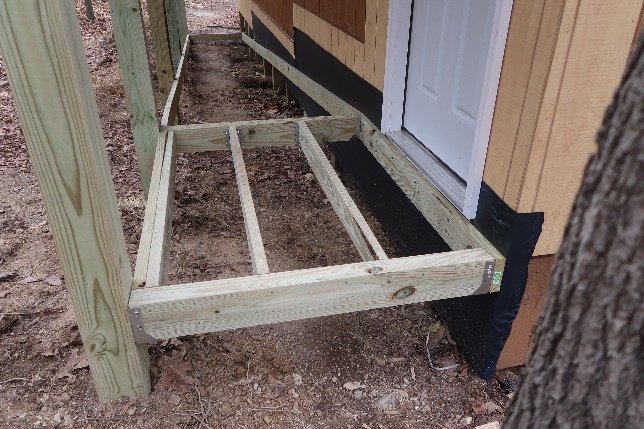 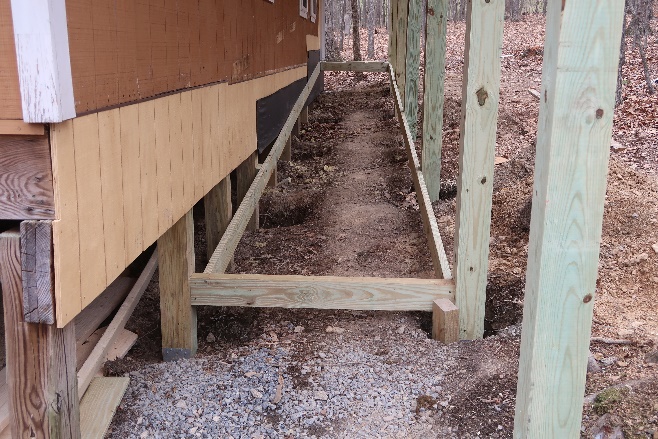 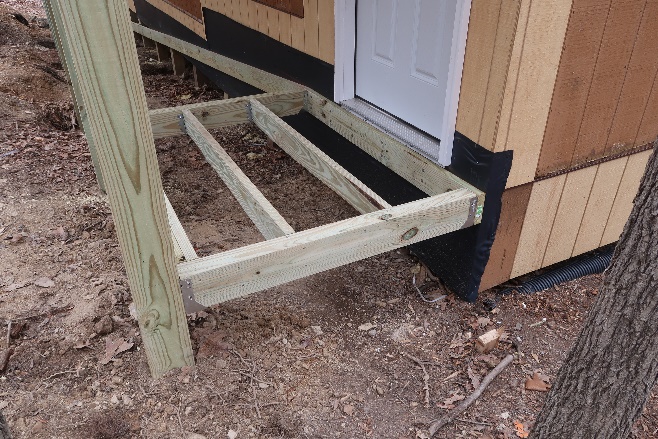 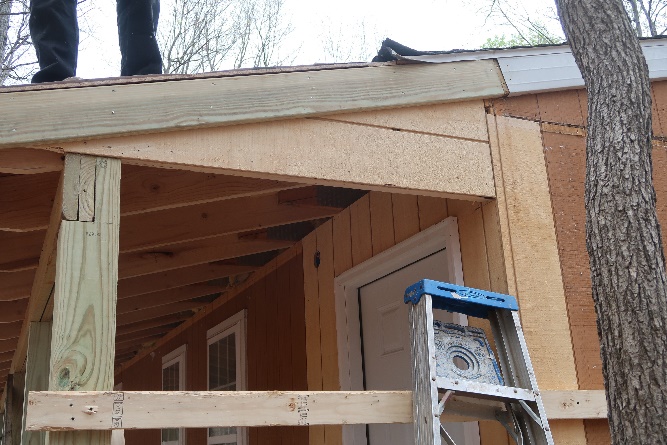 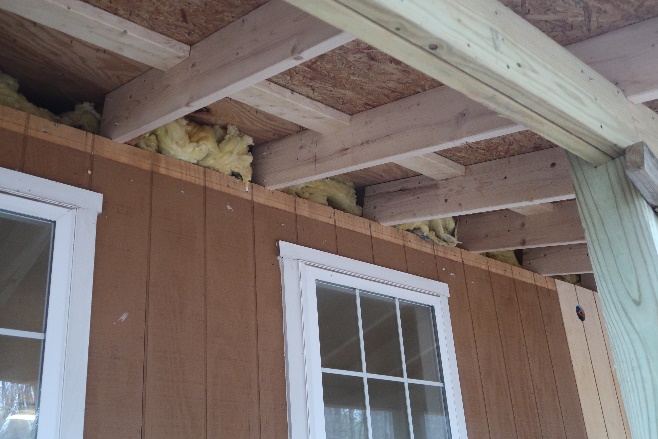 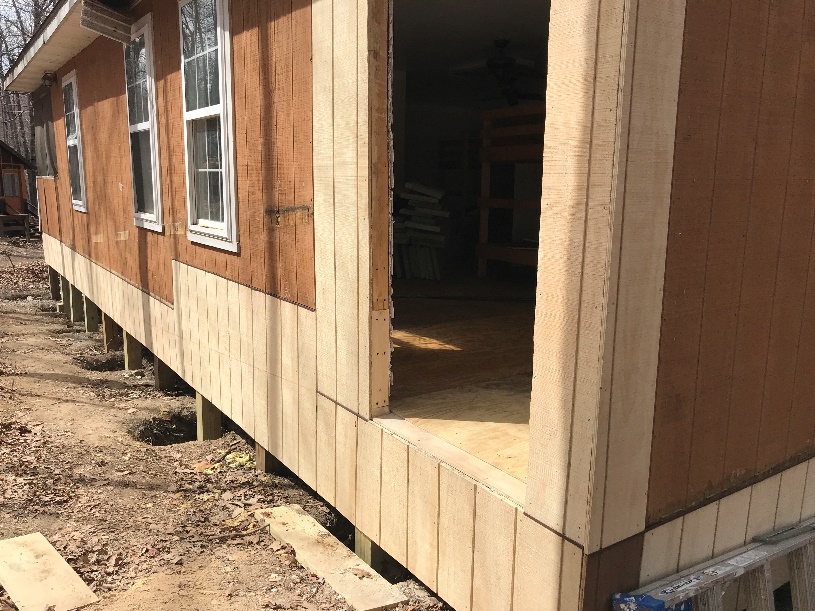 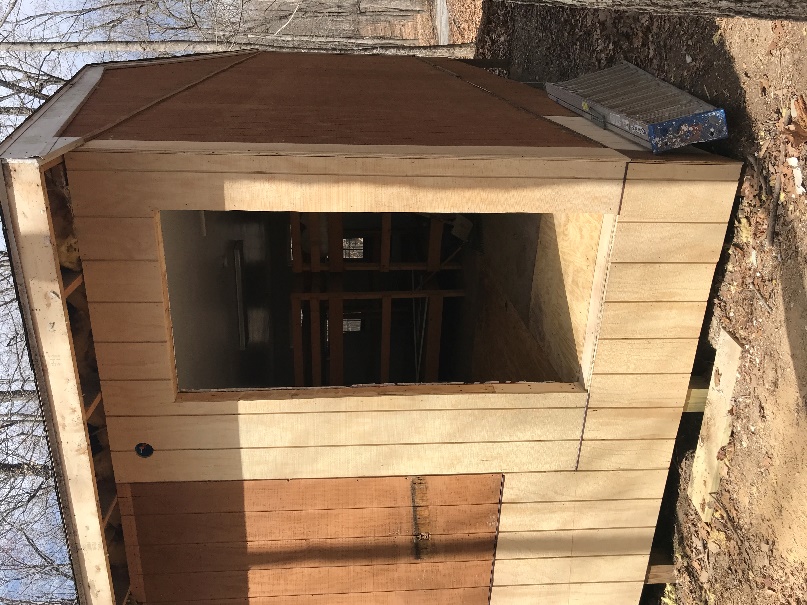 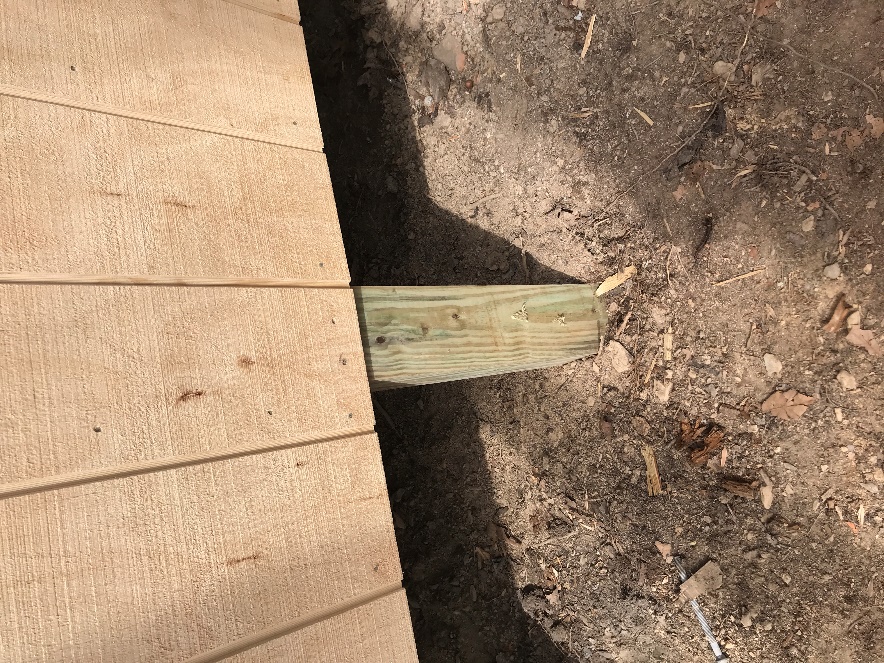 Waterproof Luxury Vinyl Plank Flooring
Water leaking thru the roof and the ceiling dry wall.
New Waterproof Vinyl Plank Flooring in the cabin. Shown on the right picture
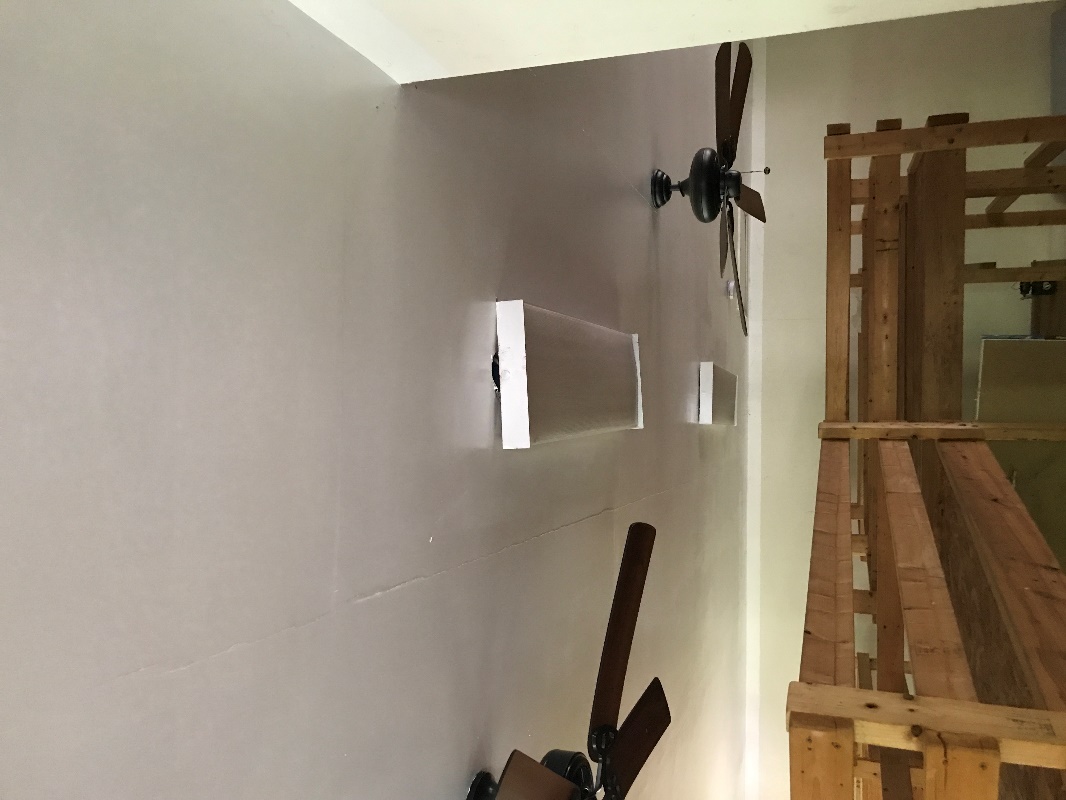 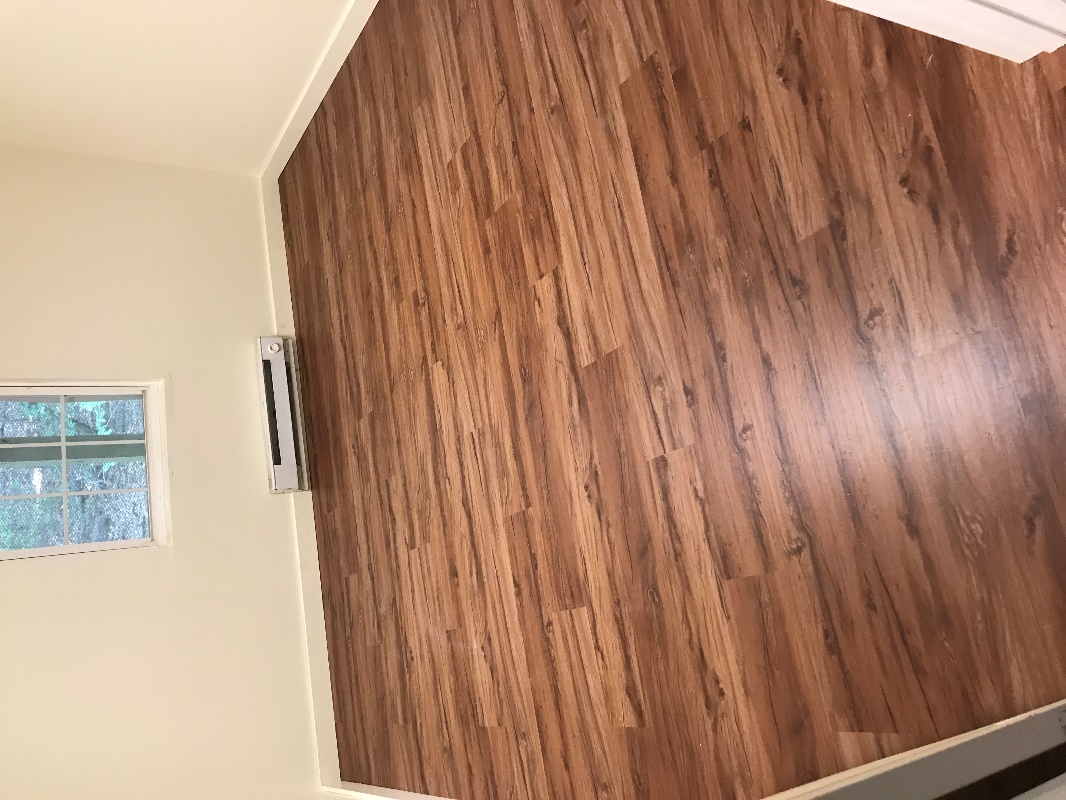 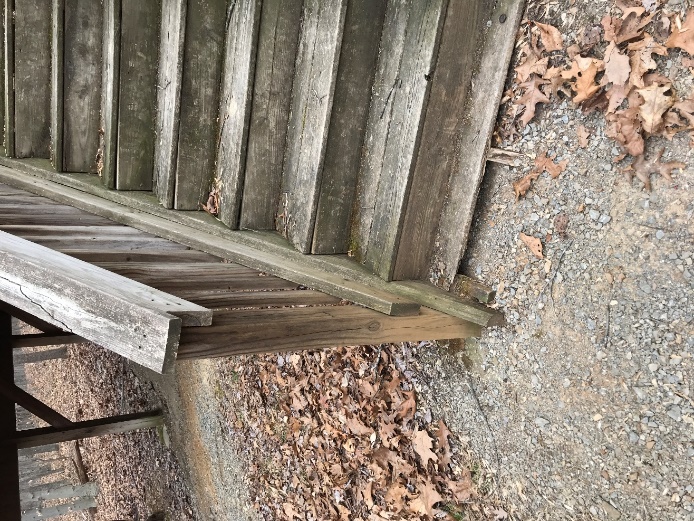 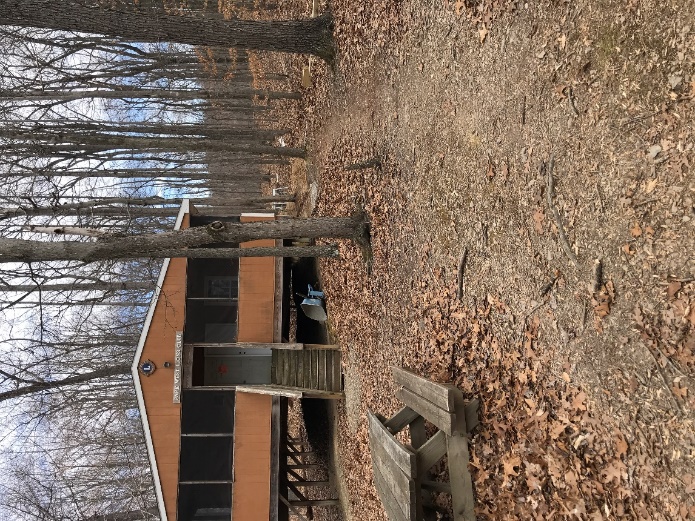 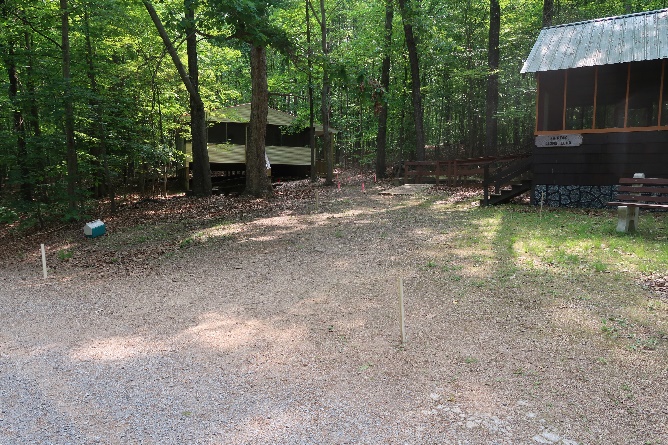 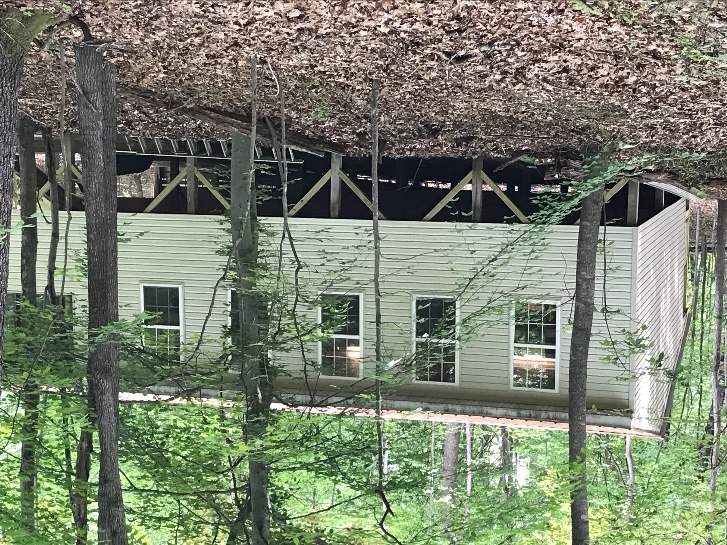 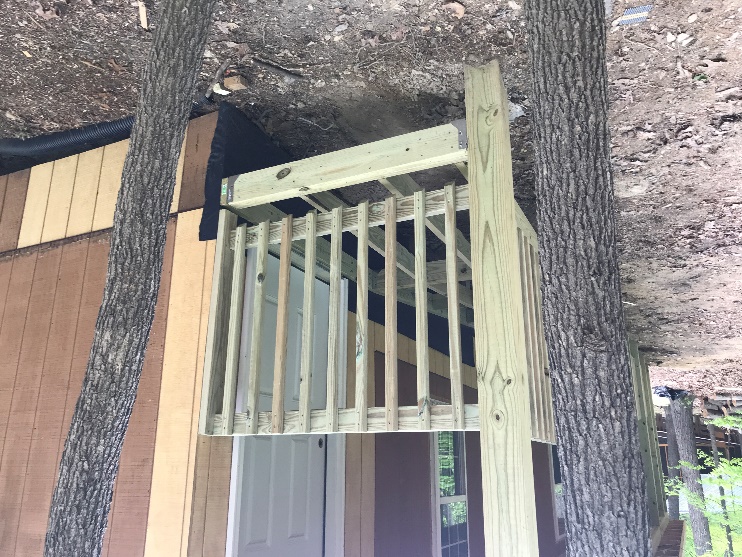 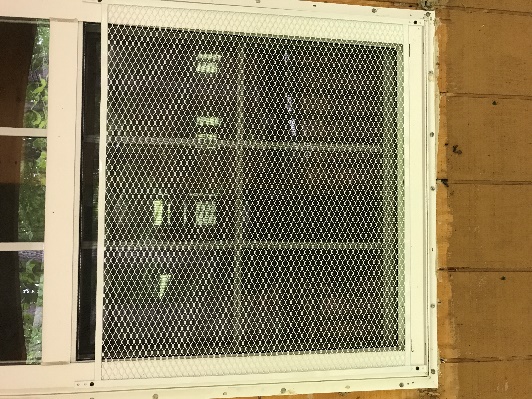 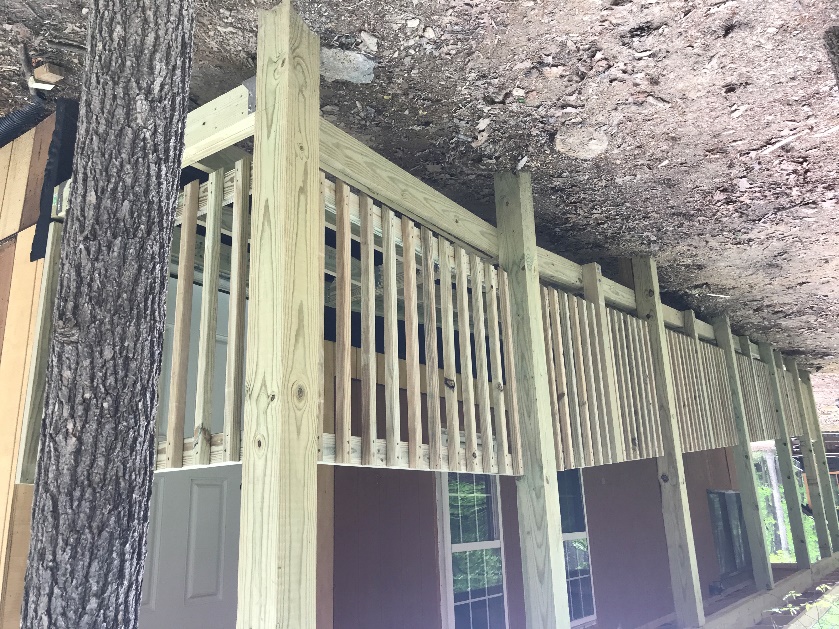 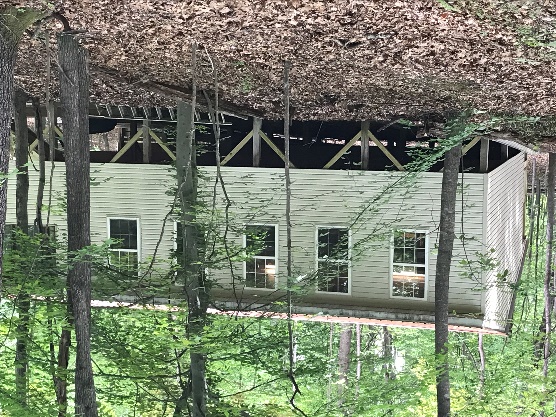 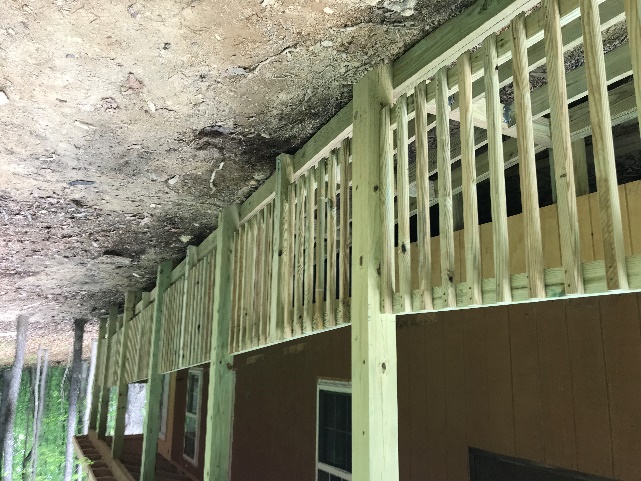 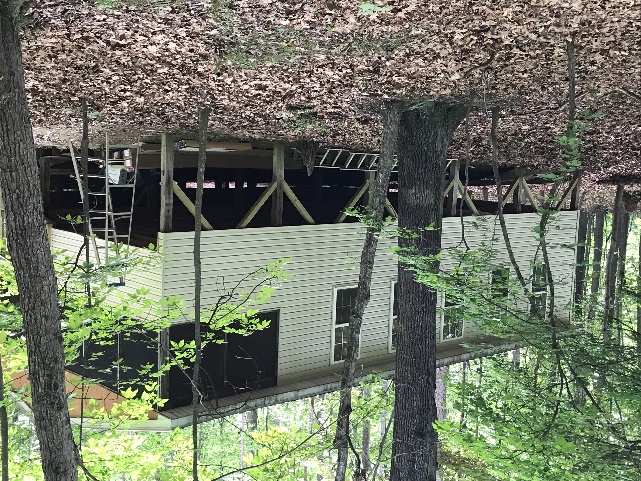 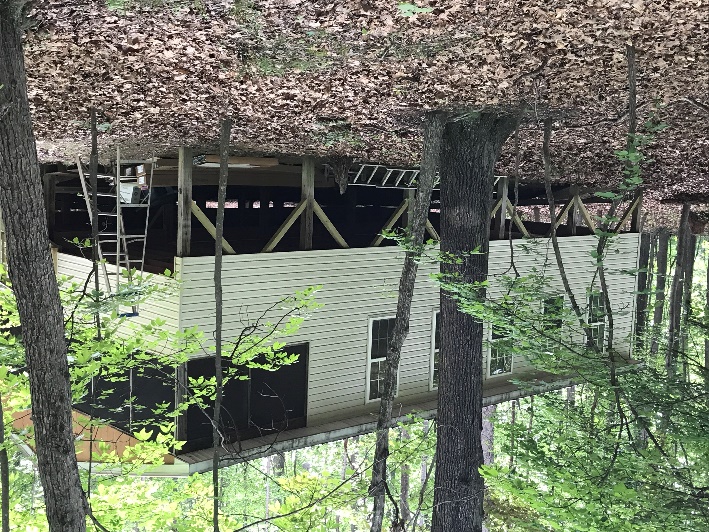 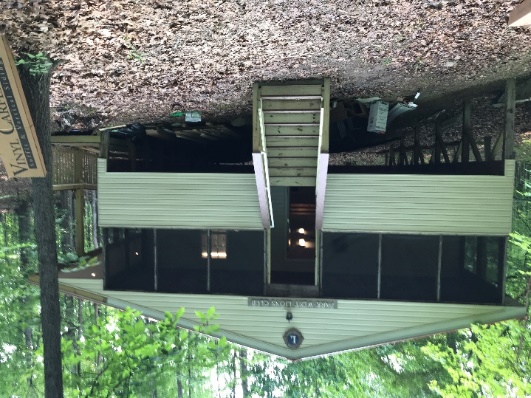 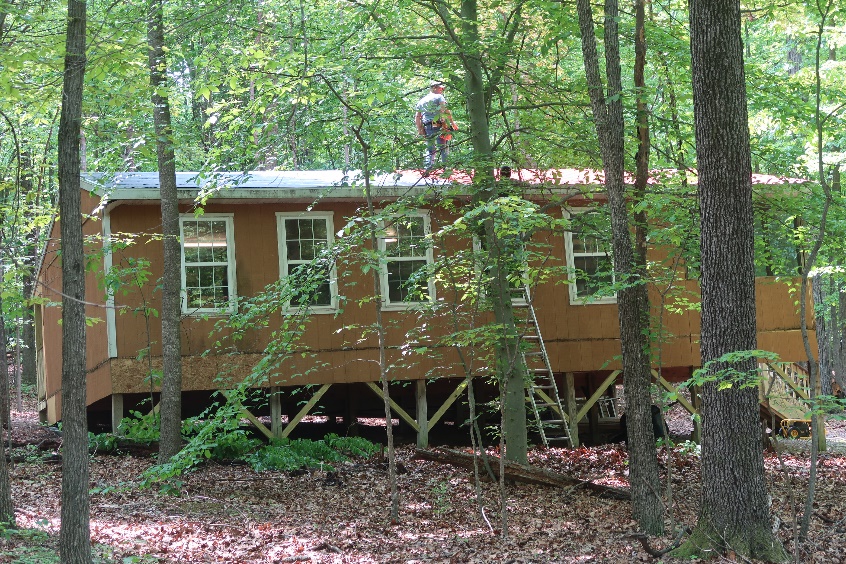 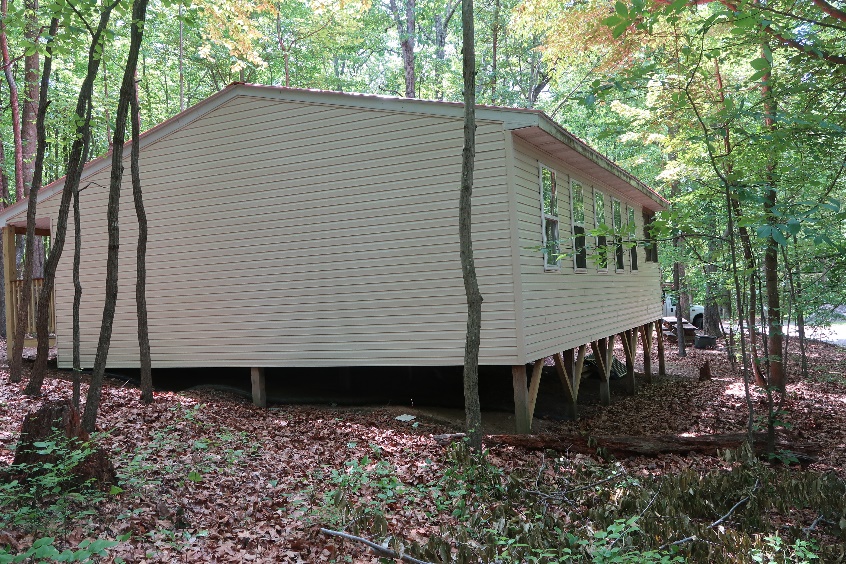 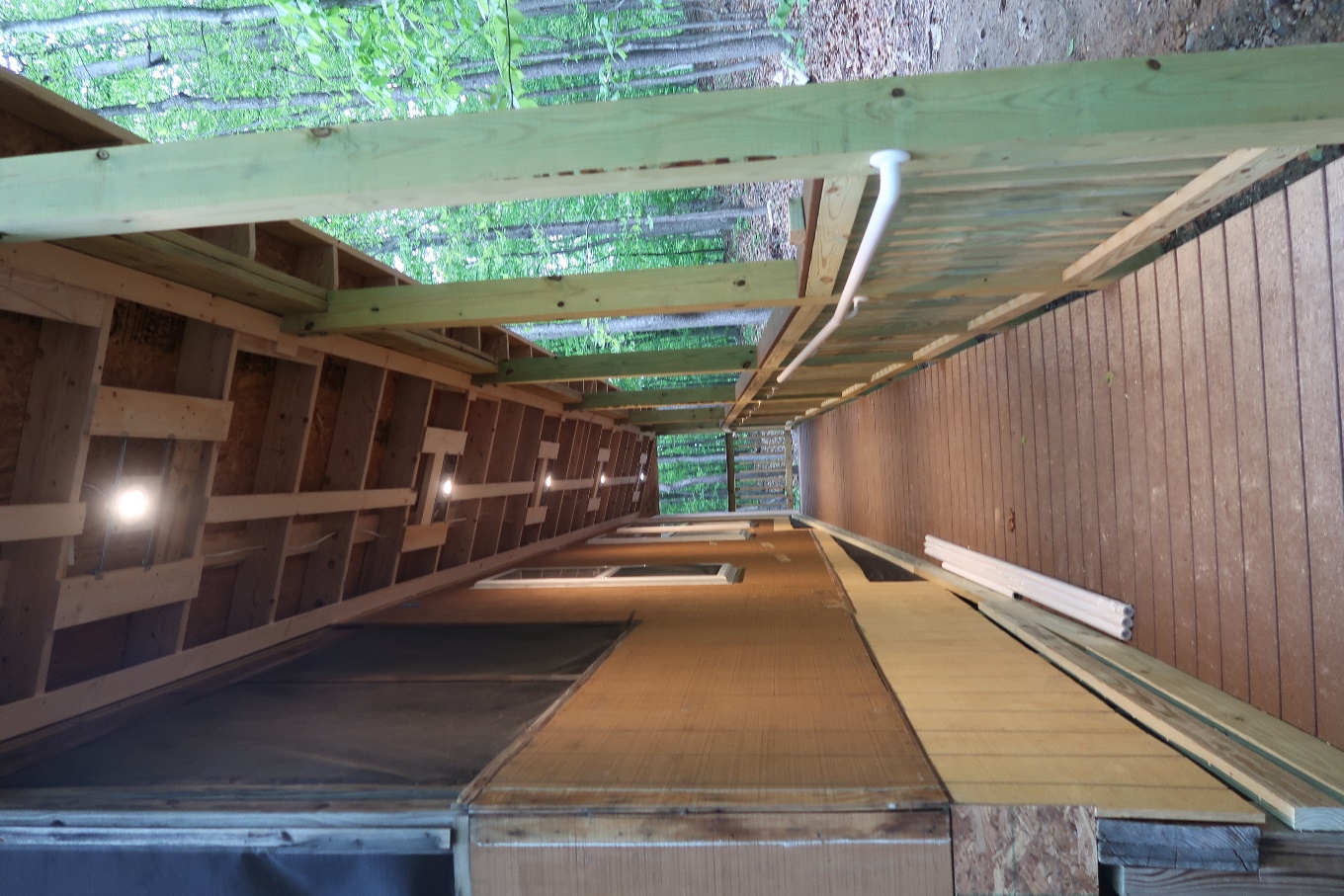 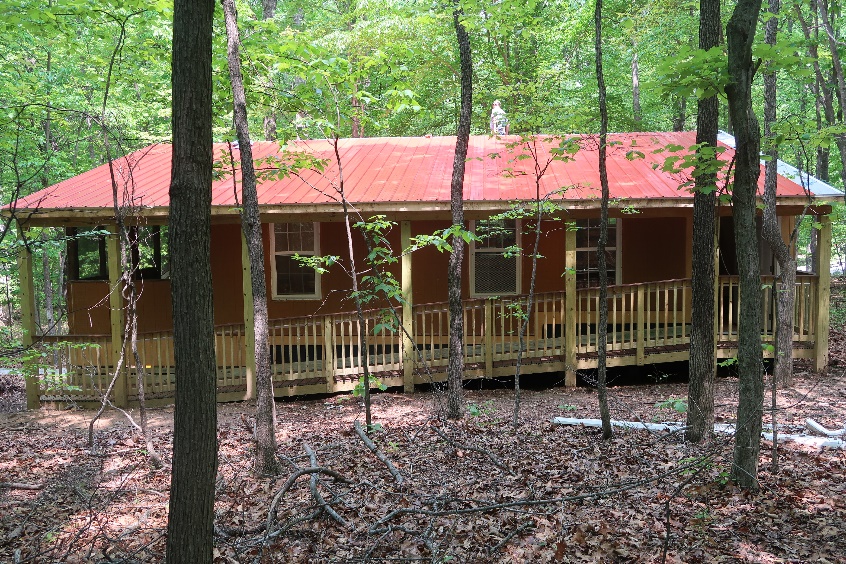 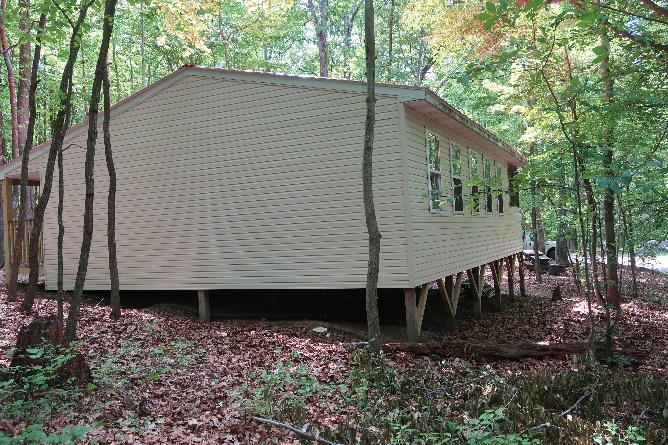 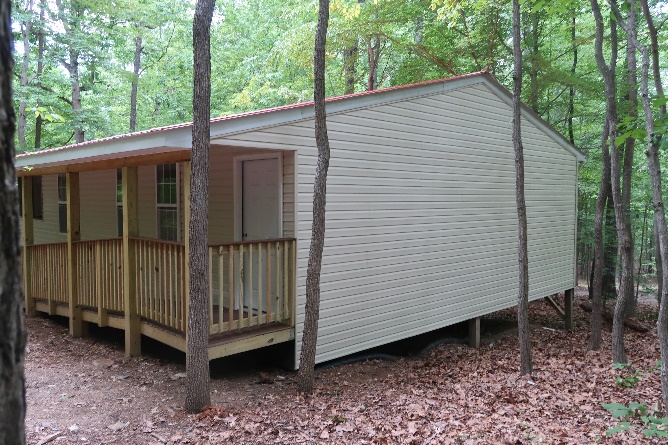 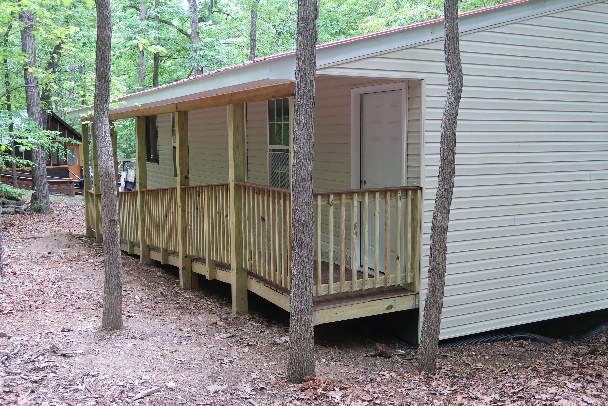 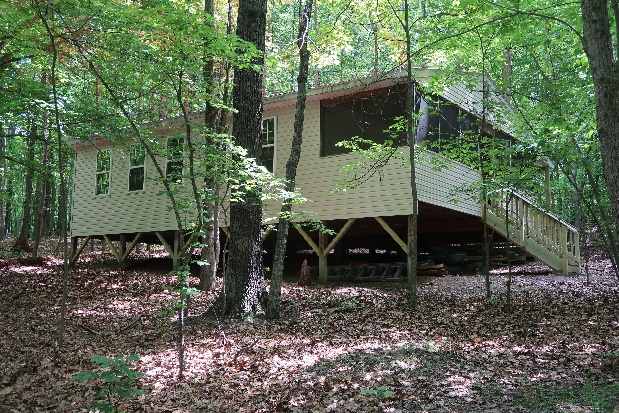 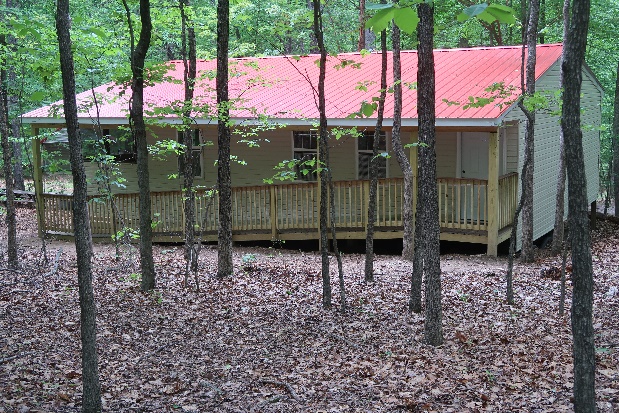 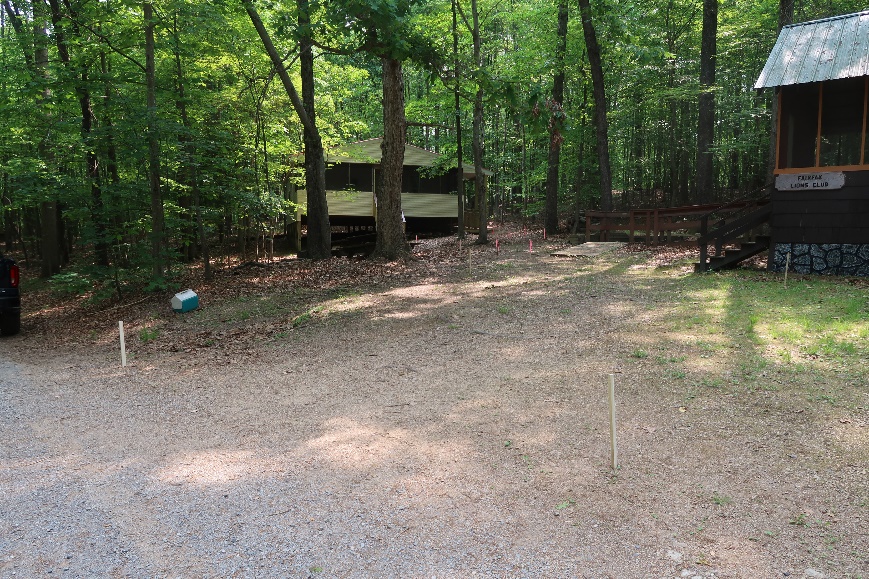 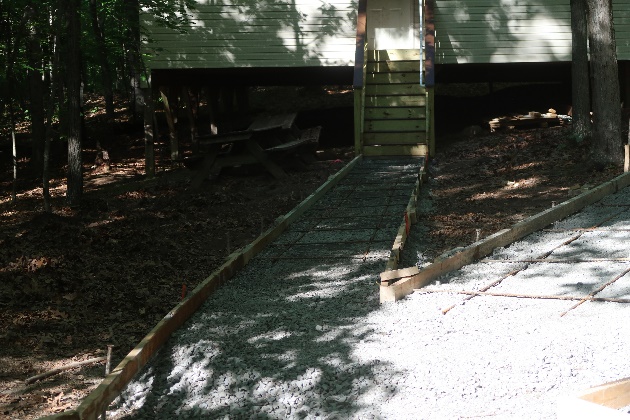 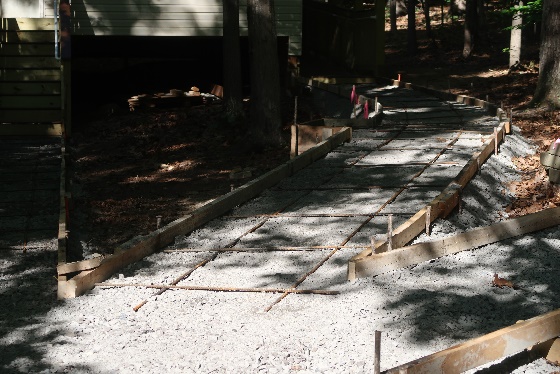 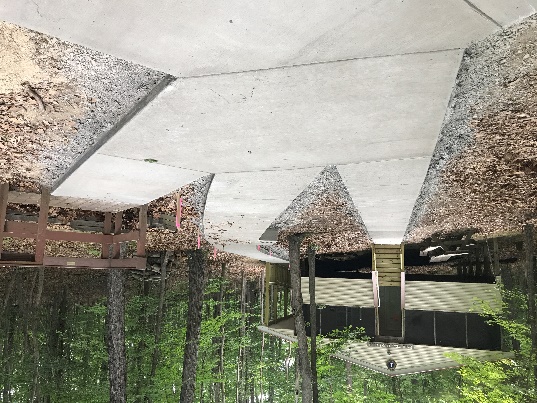 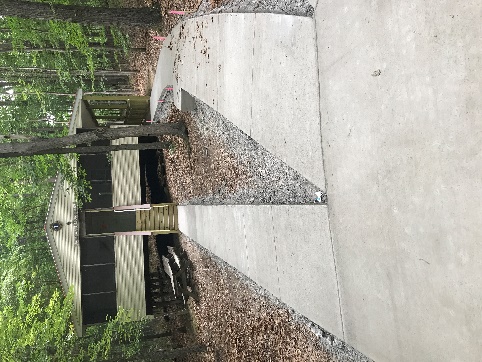 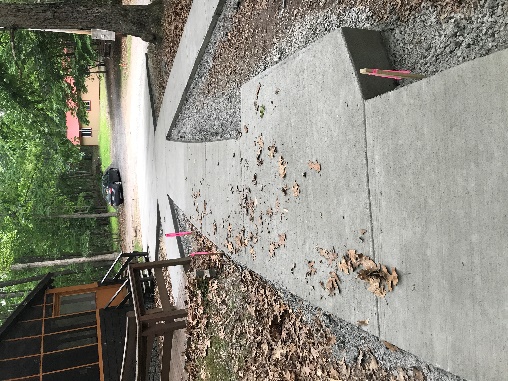 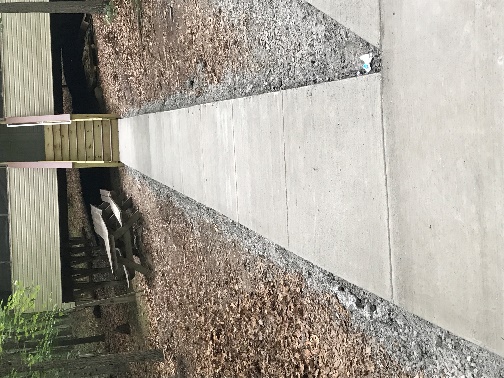 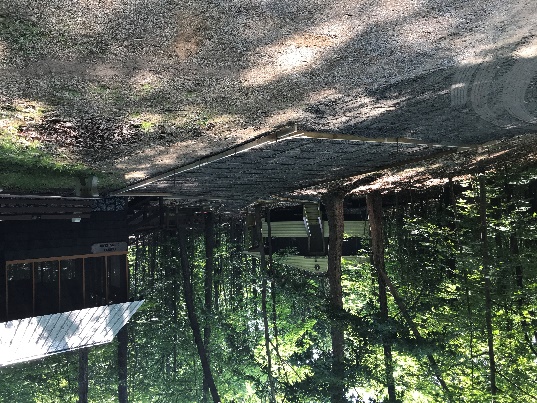 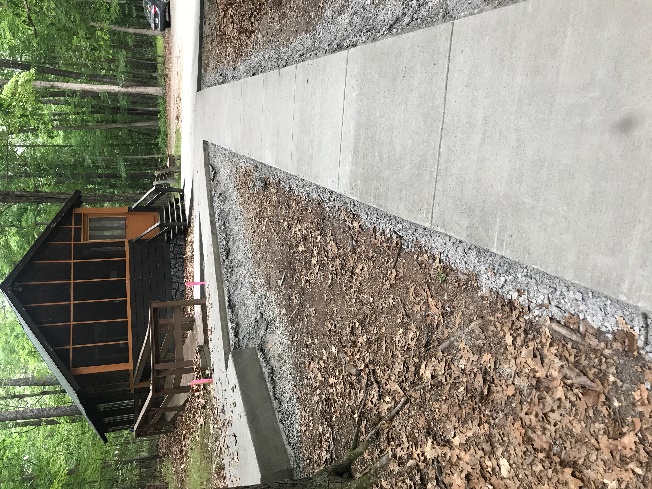 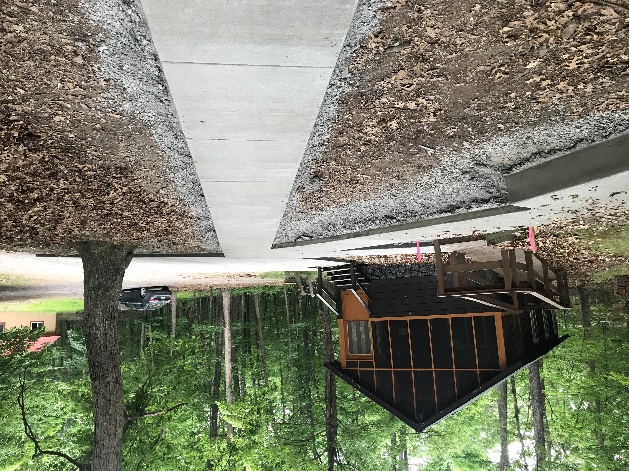 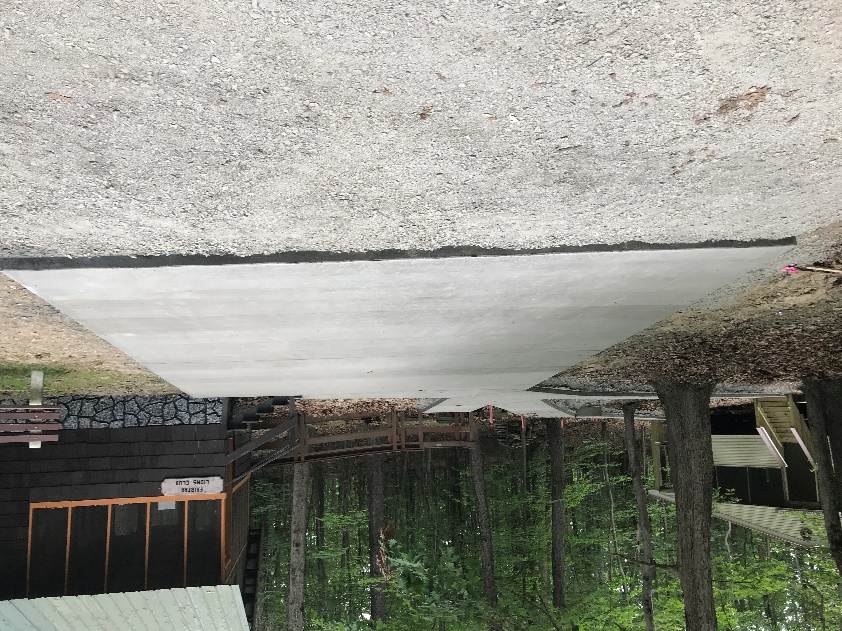 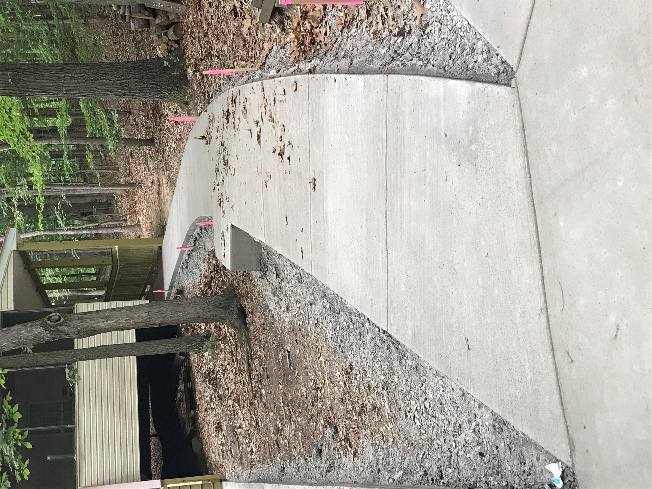